Шість екологічних проблем України
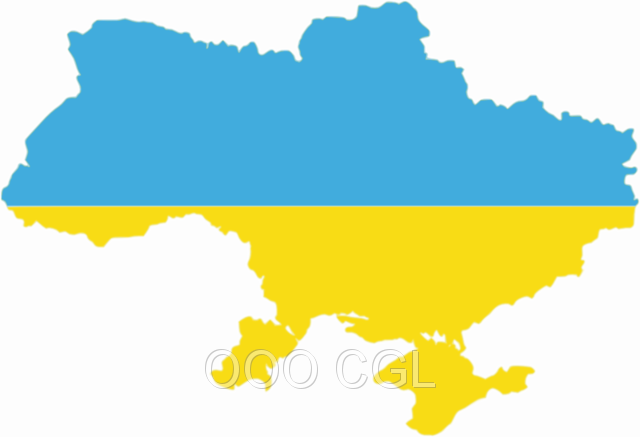 Роботу виконала
Учениця 11-А класу
Макарівського НВК
Заріцька Вікторія
План
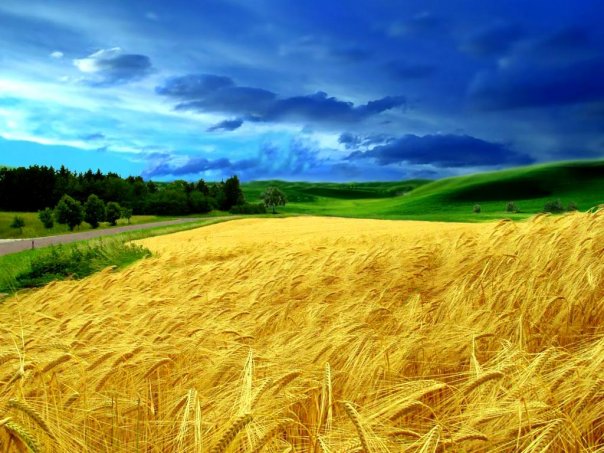 Неякісна вода
Забруднення повітря
Деградація земельних ресурсів
Знищення лісів
Небезпечні геологічні процеси
Побутові відходи
Висновок
Використана література
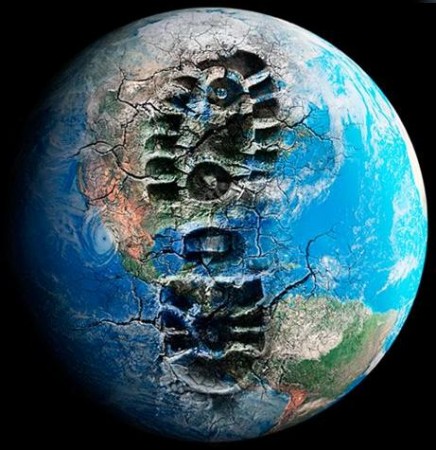 1.Неякісна вода
Як відомо, організм людини на сімдесят відсотків складається з води, тому вона відіграє одну з найважливіших ролей у житті організму. Проте 80% населення України використовує в своєму житті воду з поверхневих джерел, а екологічний стан цих вод з кожним роком погіршується. Недостатнє очищення стоків, неякісне очищення промислових вод, надмірна насиченість органікою призводить до того, що сьогодні практично всі водойми країни наблизилися до 3 класу забрудненості.
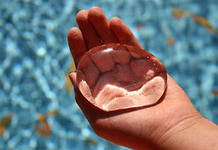 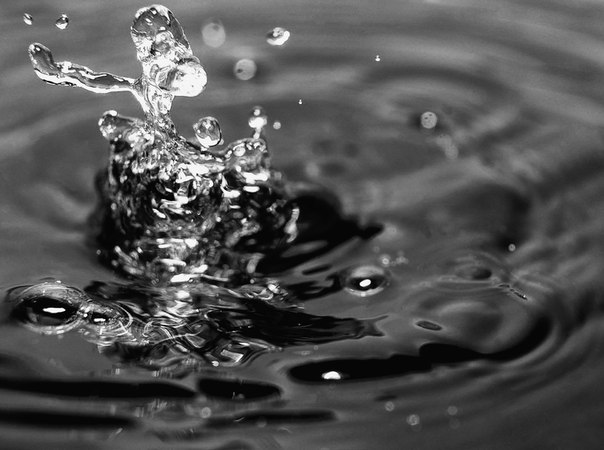 2. Забруднення повітря
Щорічно в атмосферу України потрапляє понад 6 млн. тонн шкідливих речовин і вуглекислого газу. Традиційно найбільш " головними" забруднювачами залишаються промислові підприємства. Однак збільшення кількості автомобілів на дорогах спричинило за собою і збільшення шкідливих викидів в атмосферу. За останні кілька років кількість відпрацьованих газів , що надходять у повітря на території великих міст , виросло на 50-70%. Більше половини шкідливих речовин викидають в атмосферу приватні авто : у 2009 році на їх частку припало 1,7 млн. т шкідливих речовин , тоді як загальна кількість всіх автомобільних викидів склало2 ,3 млн. тонн.
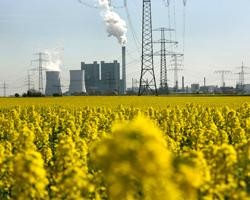 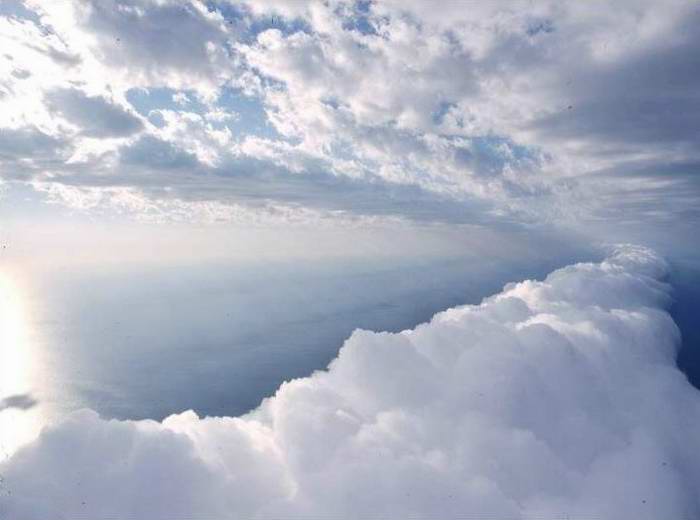 3. Деградація земельних ресурсів
Житниця Європи " сьогодні переживає не найкращі часи. Складний стан земельних ресурсів України обумовлено тим , що 71 % всього агроландшафта країни використовується для господарської діяльності . Але через надмірне і неправильне використання родючість землі з кожним роком падає. Екосистема грунту руйнується в основному через інтенсивний розвиток ерозії : останнім часом їй піддалося більше 35 % сільгоспугідь України . Активне використання добрив призвело до збільшення площі кислих грунтів ( на 2,4 млн. га за останні 15 років). На урожай сільськогосподарських культур впливає і товщина гумусового шару , а вона за останнє десятиліття знизилася в середньому на 20 %. До того ж , майже 40 % загальної площі земельних ресурсів України відносяться до забруднених землях .
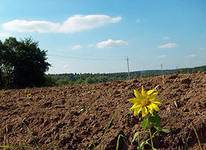 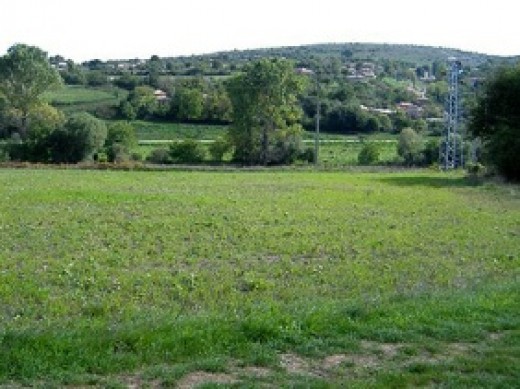 4. Знищення лісів
Україна відноситься до малолесистой країнам - ліс покриває лише шосту частину її території. Але при цьому експорт деревини з України в 2 , 5 рази перевищує імпорт . Споживче ведення лісового господарства призводить до того , що ліси не відновлюються і втрачають біологічну стійкість ( площа лісів , уражених шкідниками і хворобами , постійно збільшується). А цінні деревні породи ( дуб , бук і сосна ) заміщуються малоцінними ( грабом , березою , осикою ) . Найскладніша ситуація в Карпатах і Криму - тут через деградація лісових масивів розвивається ерозія грунтів і зсувні процеси .
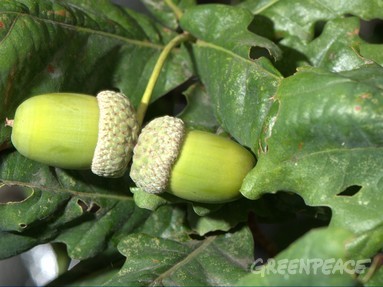 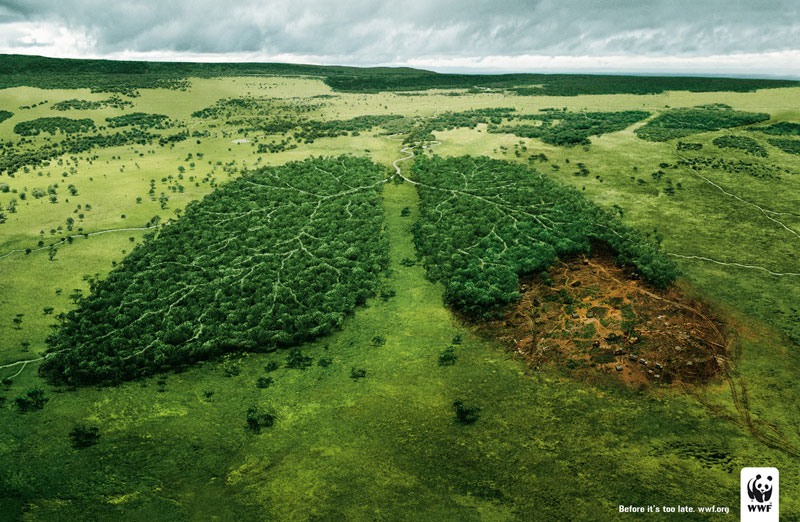 5. Небезпечні геологічні процеси
Істотна частина валового внутрішнього продукту країни пов'язана з видобутком і переробкою мінерально -сировинних ресурсів ( 41-43 %) , сконцентрованих в гірничодобувних регіонах Донбасу , Кривбасу , Карпатського регіону. Тим часом , екологія цих регіонів страждає не стільки від інтенсивного видобутку , скільки від неправильного закриття нерентабельних і вироблених шахт і кар'єрів . Ігнорування наукових підходів до цього процесу призвели до активізації процесів підтоплення міст і сіл , забруднення поверхневих і підземних водозаборів , просідання земної поверхні. Так , наприклад , тільки в межах Донецька знаходиться 61 терикон , які щорічно викидають в атмосферу близько 70 тонн шкідливих речовин. Серед них цілий букет шкідливих для здоров'я елементів : сірка , нітрати , кобальт , миш'як.
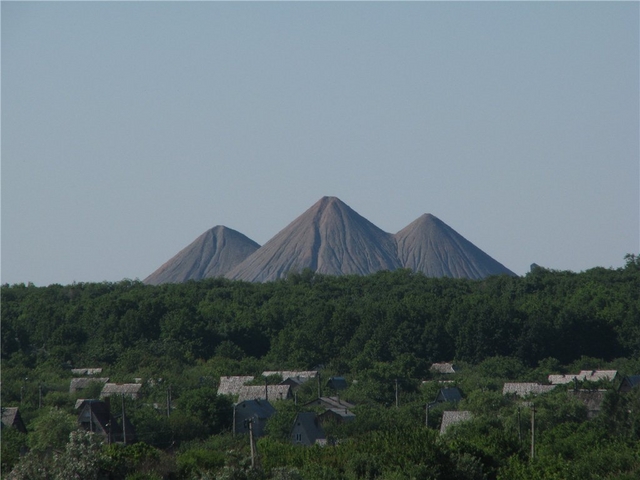 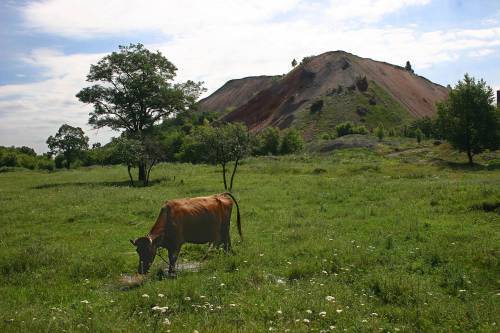 6.Побутові відходи
Однією з найсерйозніших екологічних проблем України сьогодні можна вважати проблему утилізації та переробки різних відходів. У країні діє близько 800 офіційних звалищ , загальна кількість сміття на яких перевищила позначку в 35 млрд. т. Щорічно ця цифра зростає ще на сімсот - вісімсот тисяч тонн. Загальна площа всіх полігонів з відходами вже перевищує 150 тис. га ( 4 % площі країни). Речовини , які виділяються в результаті хімічних реакцій полігонах твердих побутових відходів здатні перетворити територію України в одну суцільну зону екологічного лиха. Адже небезпечні хімічні речовини і бактерії просочуються в грунт , потрапляють в повітря та грунтові води , отруюючи життя на відстані десятків кілометрів від звалища.
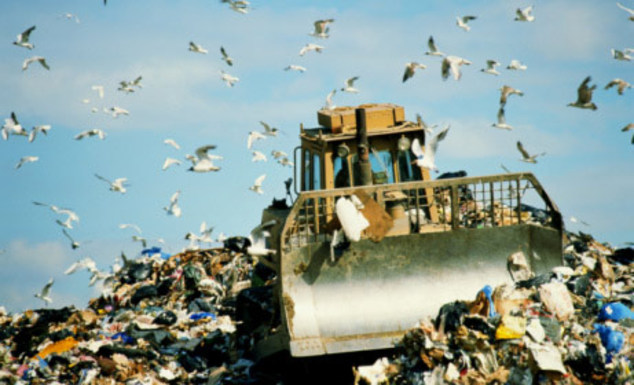 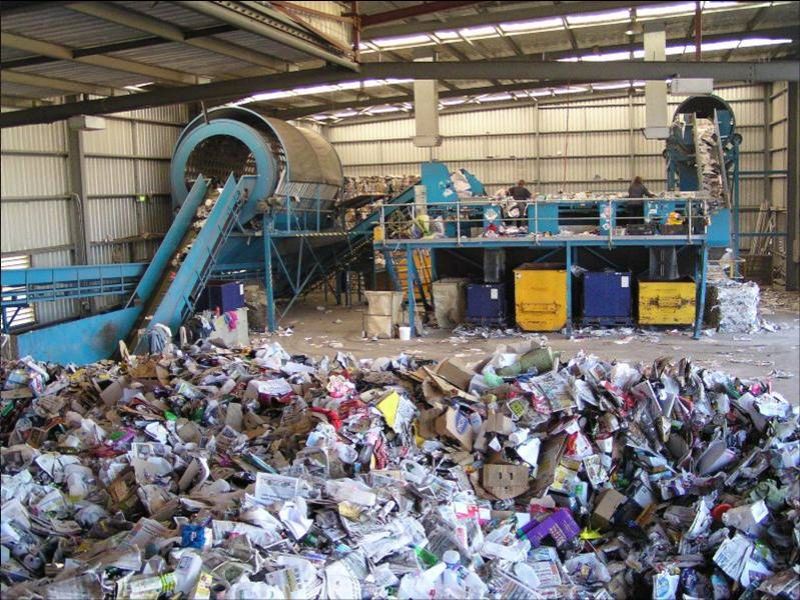 Висновок
Нинішню епоху розвитку людської цивілізації звично називаємо космічною, електронною, ядерною зважаючи на досягнення людства й науково-технічний процес. Водночас ця епоха екологічної кризи  увзаєминах суспільства з природою.
         Подолати глобальну екологічну кризу можна, лише змінивши суспільну психологію, виховавши нове цінне ставлення до природи, сформувавши світоглядну свідомість людини.
Використана література
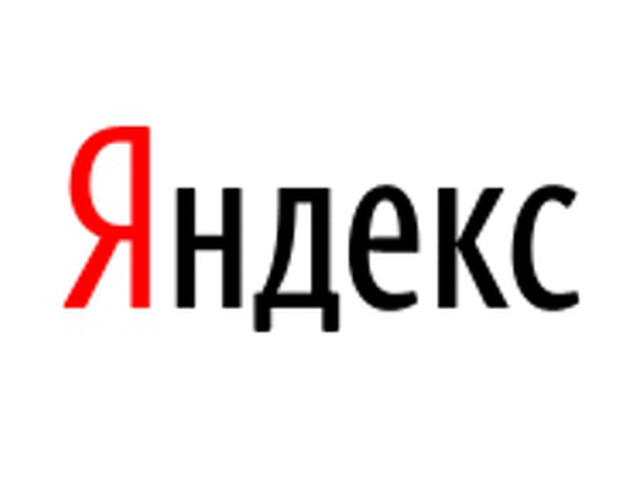 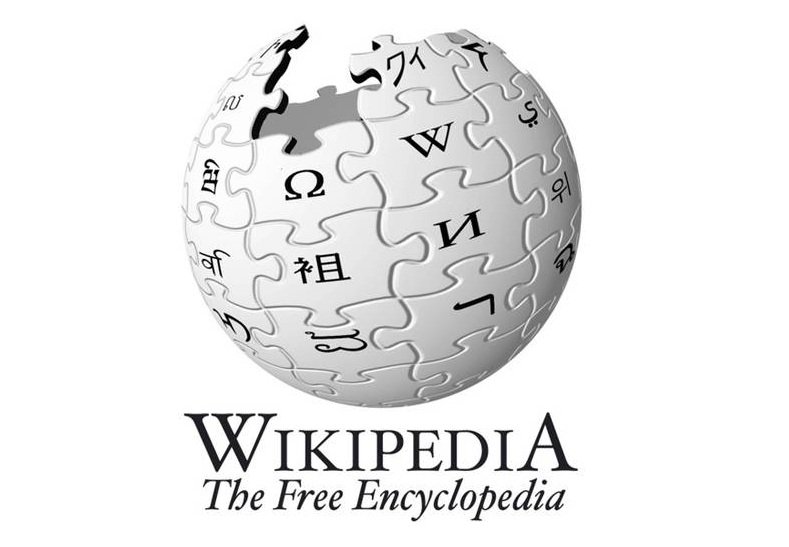 Пам’ятайте, майбутнє у Ваших руках!
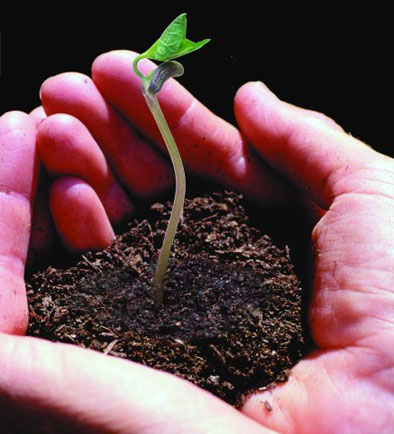 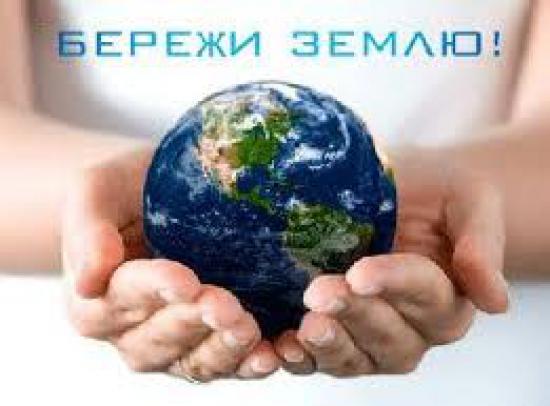